“Was This Page Helpful?” Drupal said to Google
Presented by
Heather Skinner | Booz Allen Hamilton 
Souleymane Coulibaly | Booz Allen Hamilton
Drupal govcon 2017
overview
Digital Strategy
Why integrate feedback with web metrics?
How to: 
Create a feedback form
Use the dataLayer
Push data to Google Analytics
View the data insights using Google Analytics & Data Studio
Apply these concepts for other solutions
#BoozAllen #Drupal4Gov
2
The Digital Strategy
PLAY 12
Use data to drive decisions
…Along with monitoring tools, a feedback mechanism should be in place for people to report issues directly….		https://playbook.cio.gov/
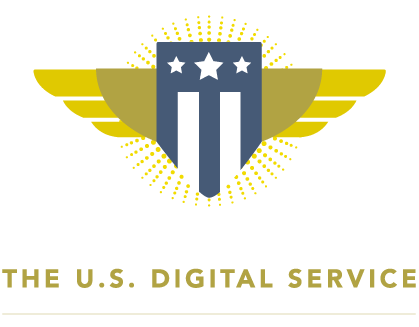 #BoozAllen #Drupal4Gov
3
Getting feedback responses into Google Analytics
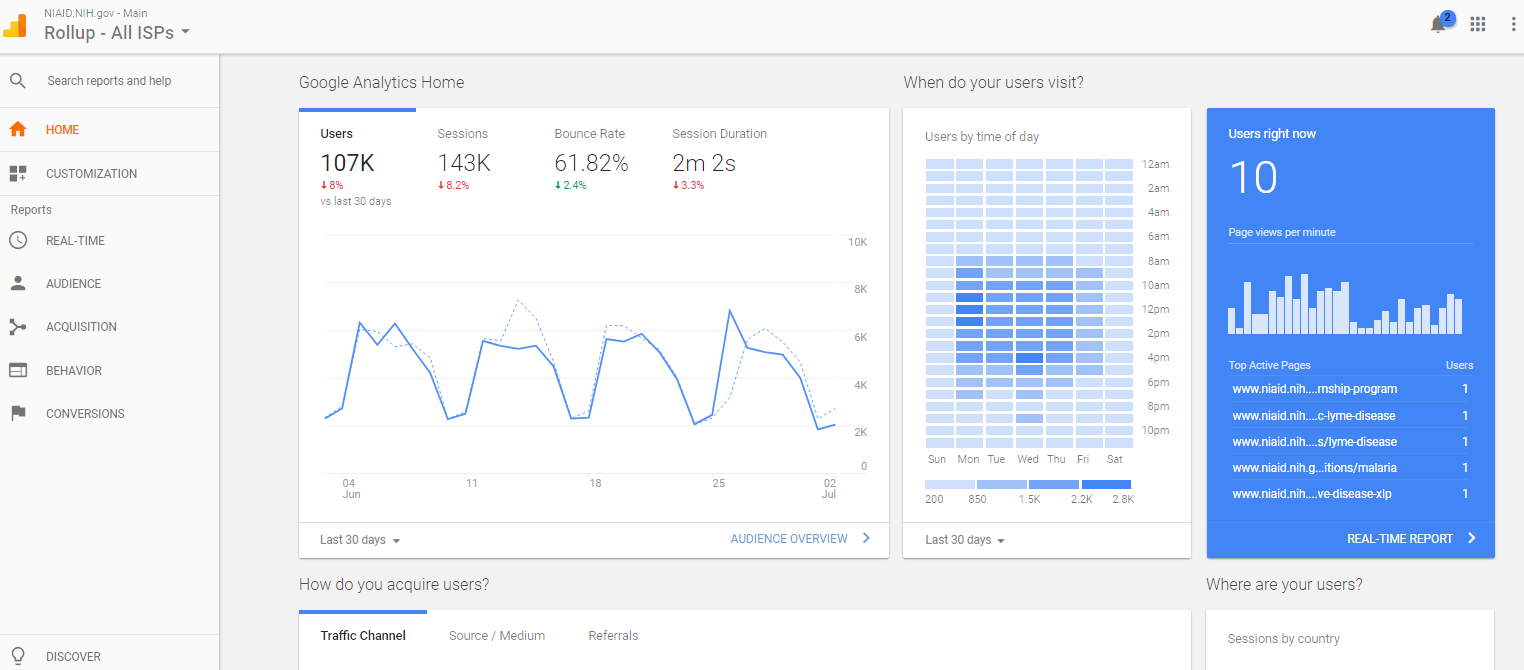 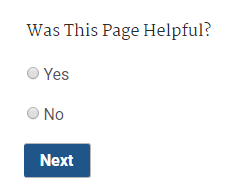 #BoozAllen #Drupal4Gov
4
Why would we do that?
#BoozAllen #Drupal4Gov
5
Information is too often siloed
#BoozAllen #Drupal4Gov
6
Photo credit: dataflog.com
Every department, specialty, role, etc. has their own data set.
Feedback Responses
Google Analytics
Server data
CMS data
Marketing
Other
#BoozAllen #Drupal4Gov
7
Photo credit: dataflog.com
Every department, specialty, role, etc. has their own data set.
“CTR increase by 50%”
“1 out of 5 
      users say…”
“200,000 followers!”
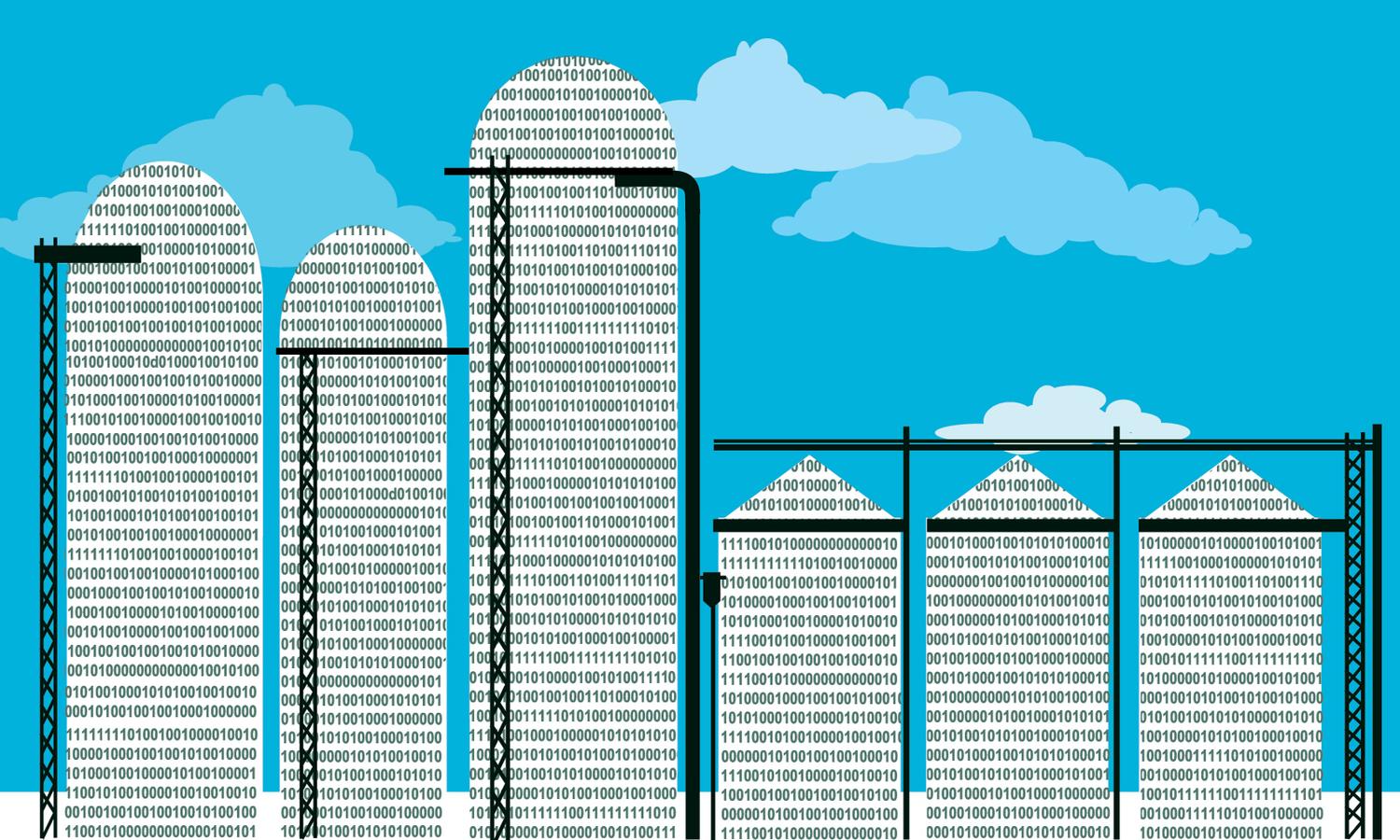 “Top Ten Pages”
“Last reviewed date: 2012”
“!$&%?”
Feedback Responses
Google Analytics
Server data
CMS data
Marketing
Other
#BoozAllen #Drupal4Gov
8
Photo credit: dataflog.com
Take every bit of data with a grain of salt.
#BoozAllen #Drupal4Gov
9
Learn from data with a broader perspective.
#BoozAllen #Drupal4Gov
10
Quick answers don’t always tell the whole story.
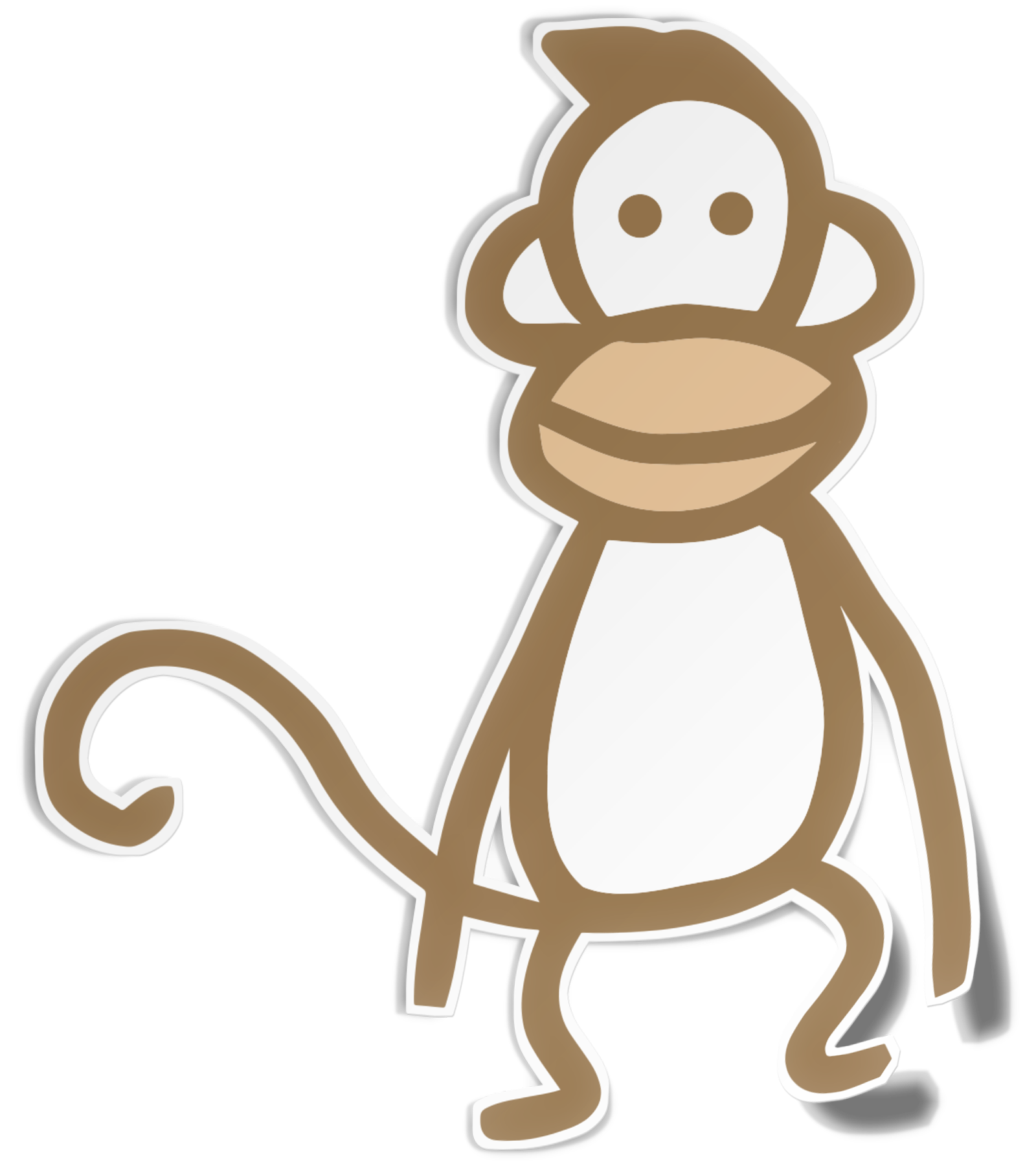 #BoozAllen #Drupal4Gov
11
waitbutwhy.com
Instant Gratification Monkey, waitbutwhy.com
Understand data with perspective.
#BoozAllen #Drupal4Gov
12
How tos…
Create a feedback form in Drupal
Utilize the dataLayer
Push data to Google Analytics using Google Tag Manager
#BoozAllen #Drupal4Gov
13
Creating the Feedback Form
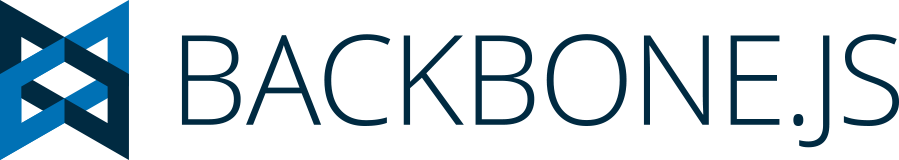 Similar LibrariesAngular
React
Ember
Vue
Drupal 7 Module
Generates a block
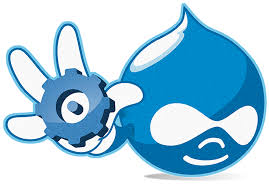 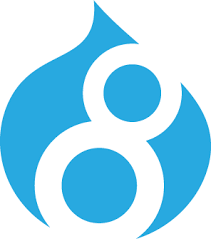 #BoozAllen #Drupal4Gov
14
Creating the Feedback Form
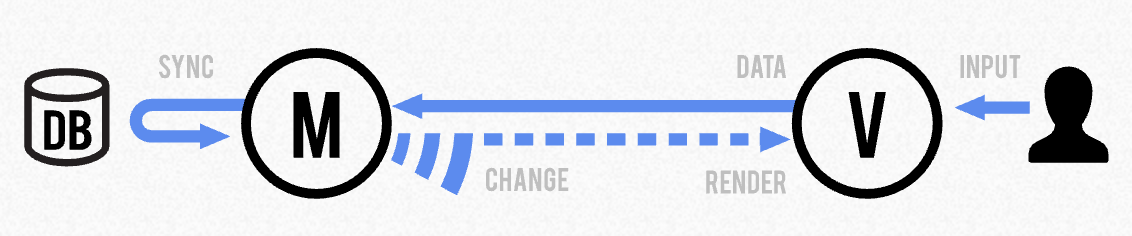 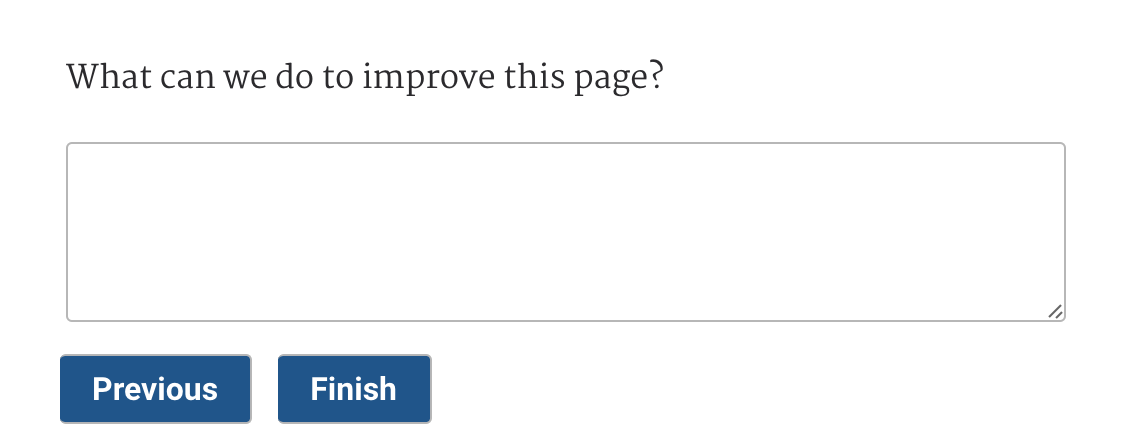 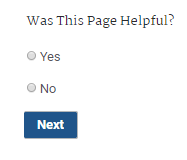 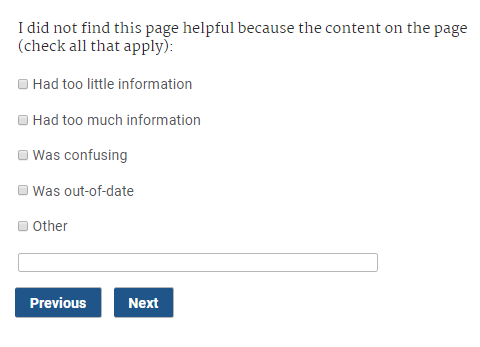 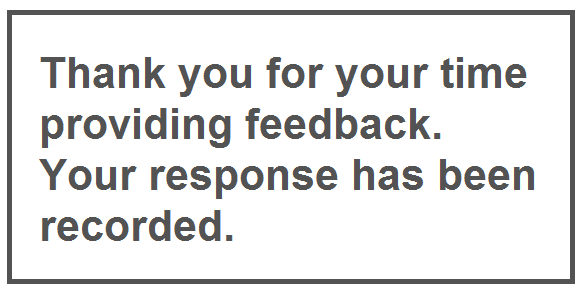 #BoozAllen #Drupal4Gov
15
Getting feedback responses into Google Analytics
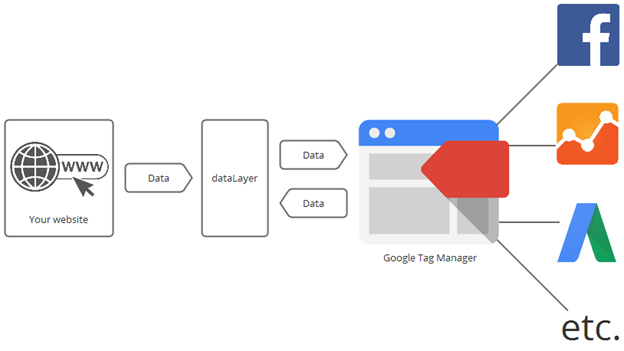 #BoozAllen #Drupal4Gov
16
Utilizing the dataLayer
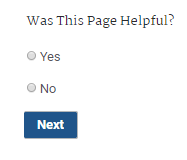 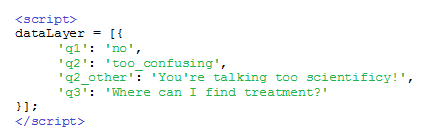 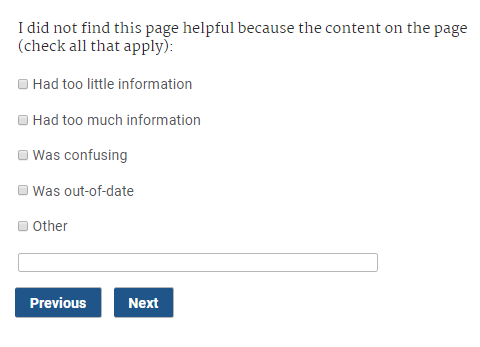 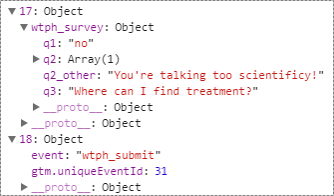 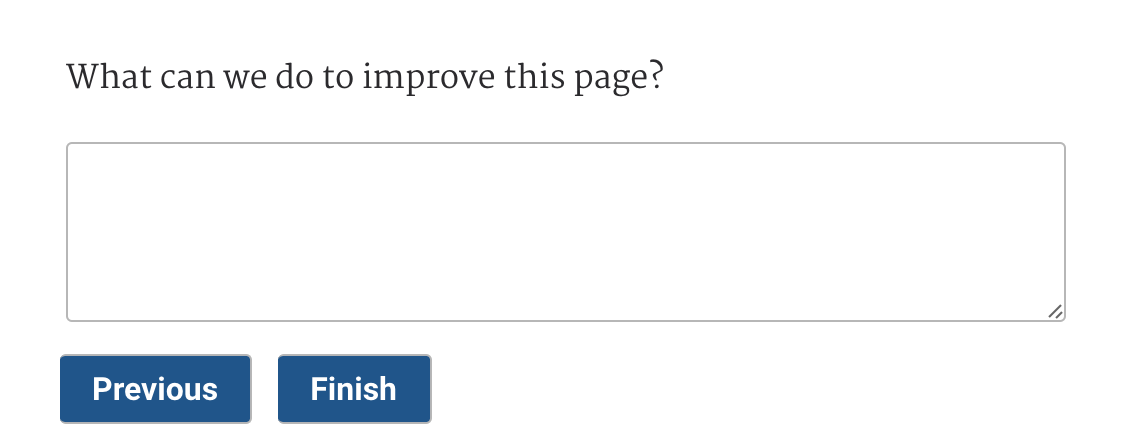 #BoozAllen #Drupal4Gov
17
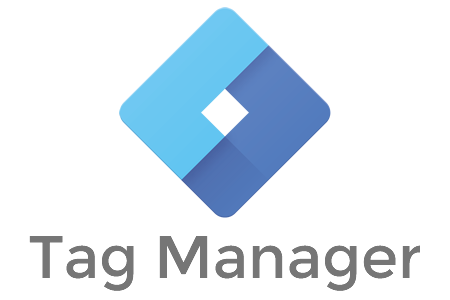 Creating Variables
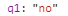 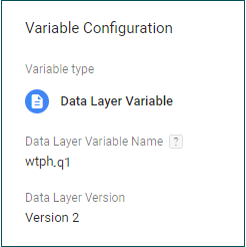 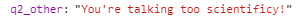 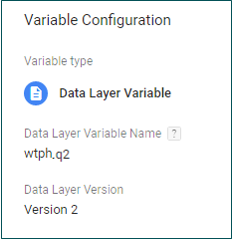 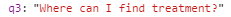 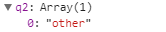 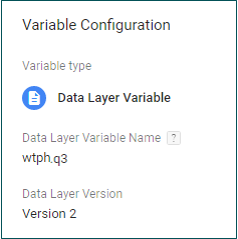 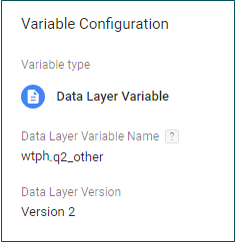 #BoozAllen #Drupal4Gov
18
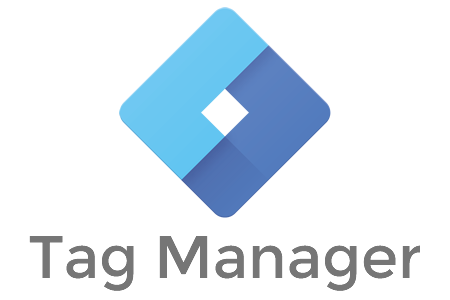 Creating the Trigger and the Tag
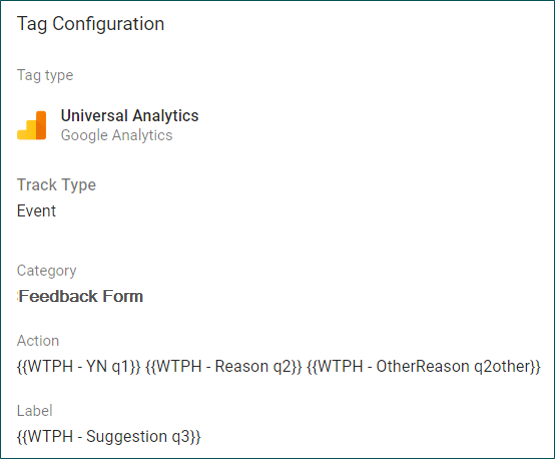 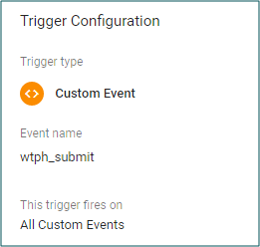 #BoozAllen #Drupal4Gov
19
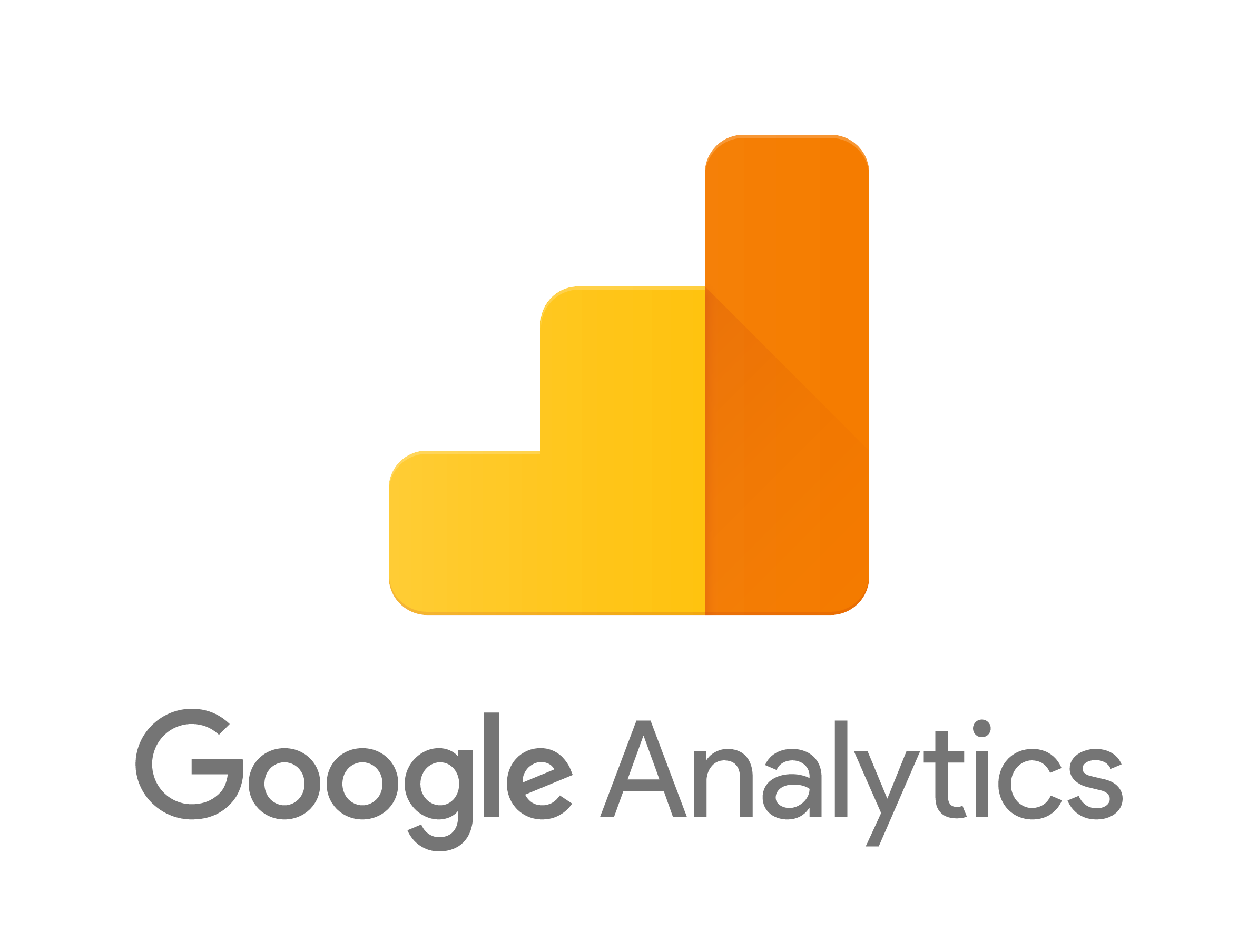 Google Analytics Events
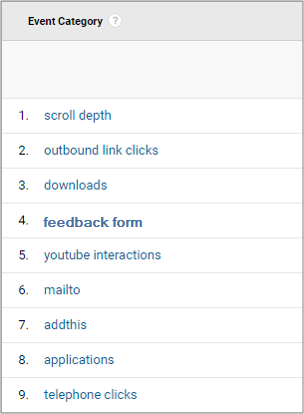 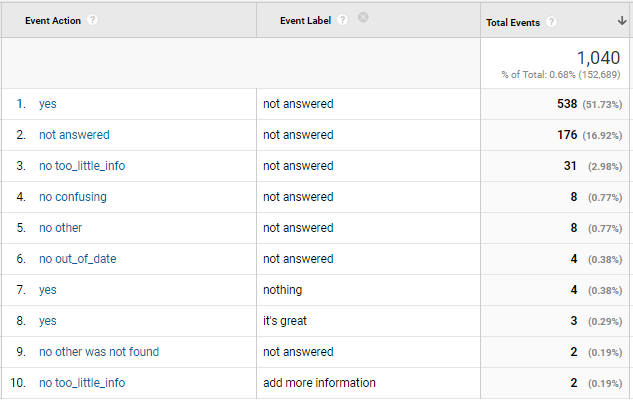 #BoozAllen #Drupal4Gov
20
View the data insights using Data Studio
#BoozAllen #Drupal4Gov
21
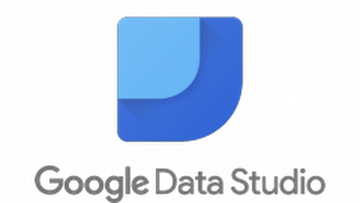 Google Data Studio
#BoozAllen #Drupal4Gov
22
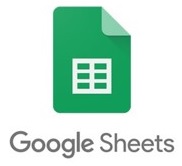 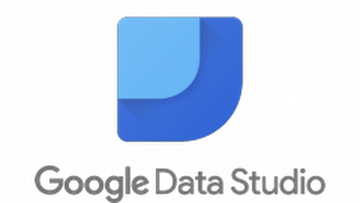 Integrate Data using Google Sheets
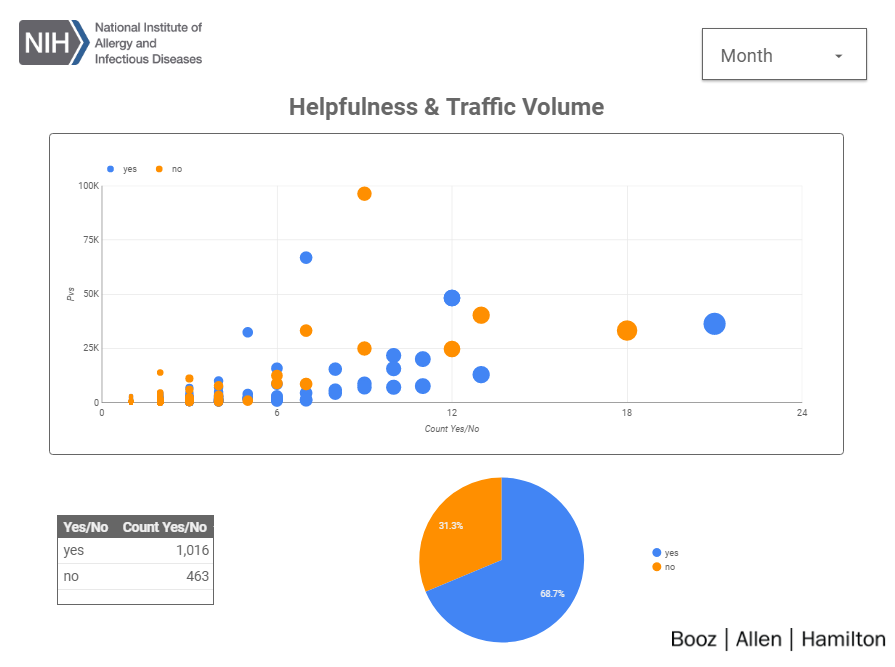 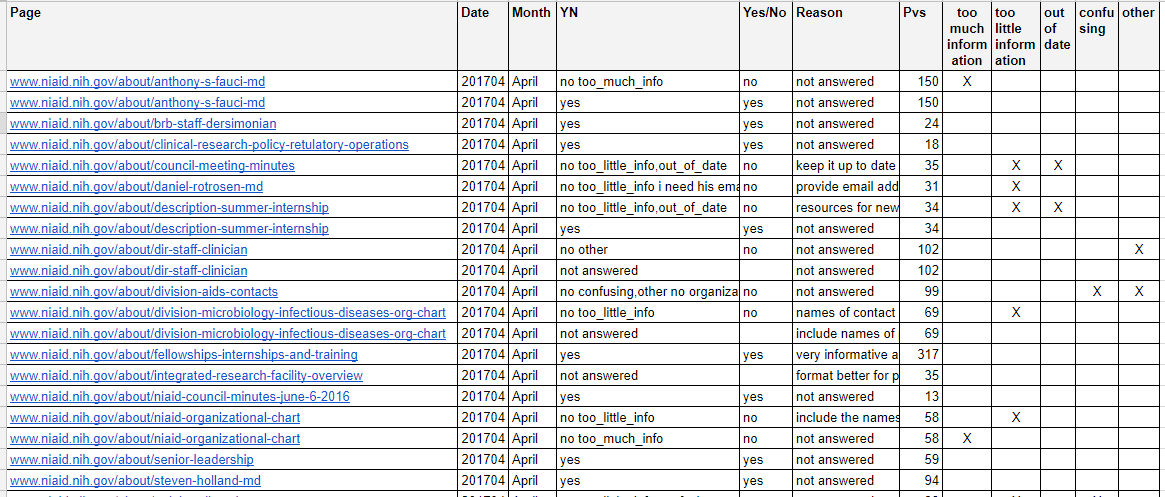 #BoozAllen #Drupal4Gov
23
Other Uses to Consider
Use the dataLayer to capture Drupal elements
Author
Last update date
Taxonomy
Other meta data

Automate event tracking
Outbound links
Downloads
Video views
#BoozAllen #Drupal4Gov
24
How to Convince Your Developers
#BoozAllen #Drupal4Gov
25
Make These Promises
I will no longer interfere with your HTML DOM structure. 

I will no longer ask you to add tags to the site, not for marketing, surveys, analytics, or anything else.

I will be happy and forever grateful.
#BoozAllen #Drupal4Gov
26
Review
Developer buy-in
Insightful reporting 
Was this page helpful?
Auto-event tracking
Drupal elements (author, last update date)
Google Analytics & Google Data Studio & Google Sheets
Utilizing the dataLayer & using Google Tag Manager
How to create the “Was This Page Helpful?” tool
#BoozAllen #Drupal4Gov
27
#BoozAllen #Drupal4Gov
28
Additional Resources
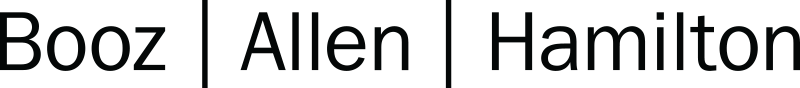 “Was This Page Helpful?” Tools
Drupal Module: https://www.drupal.org/sandbox/csouley20/2888212 
Google Analytics Custom Report: https://analytics.google.com/analytics/web/template?uid=1beOaKfhSxuFm6FBYlDRcg

Websites mentioned in this presentation:​
National Institute of Allergy and Infectious Diseases (Public Website)​
https://waitbutwhy.com/2016/03/my-ted-talk.html - Tim Urban’s TED Talk

Booz Allen’s Drupal.org Profile:​
https://www.drupal.org/booz-allen-hamilton 




Join the Conversation… 
…And Come Visit Our Booth!
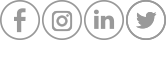 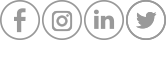 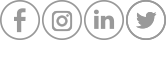 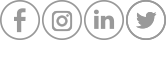 #BoozAllen #Drupal4Gov
29
For more Information…
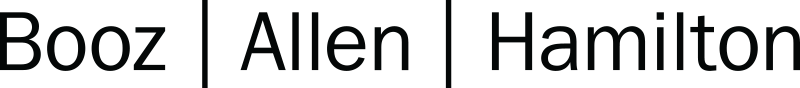 Today’s Speakers – Please visit our booth for further Q&A:
Heather Skinner, Lead Web Analyst, Skinner_Heather@bah.com 
Souleymane Coulibaly, Lead Engineer, Coulibaly_Souleymane@bah.com 
Contact NIAID’s New Media and Web Policy Branch to learn more about NIAID web projects:​
Tori Garten, Branch Chief, tori.garten@nih.gov​
Alice Litsinger, Supervisory Digital Information Specialist, litsingera@niaid.nih.gov
Please contact Booz Allen’s Strategic Innovation Group for more information on our Drupal practice:
Arash Farazdaghi, Solution Architect, Farazdaghi_Arash@bah.com  
Eric Robbins, Solution Architect, Robbins_Eric@bah.com 
Craig Warsaw, Principal Solution Architect, Warsaw_Craig@bah.com  
Join the Conversation… 
…And Come Visit Our Booth!
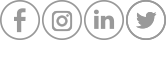 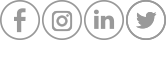 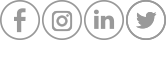 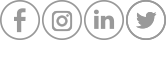 #BoozAllen #Drupal4Gov
30
Thank you!
31